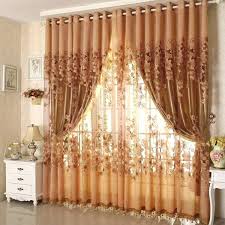 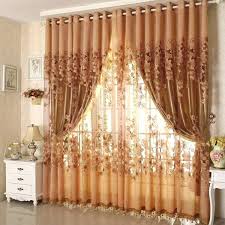 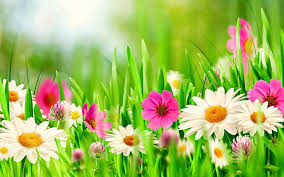 আজকের পাঠে সবাইকে
স্বাগতম
পরিচিতি
পাঠ পরিচিতি
শিক্ষক পরিচিতি
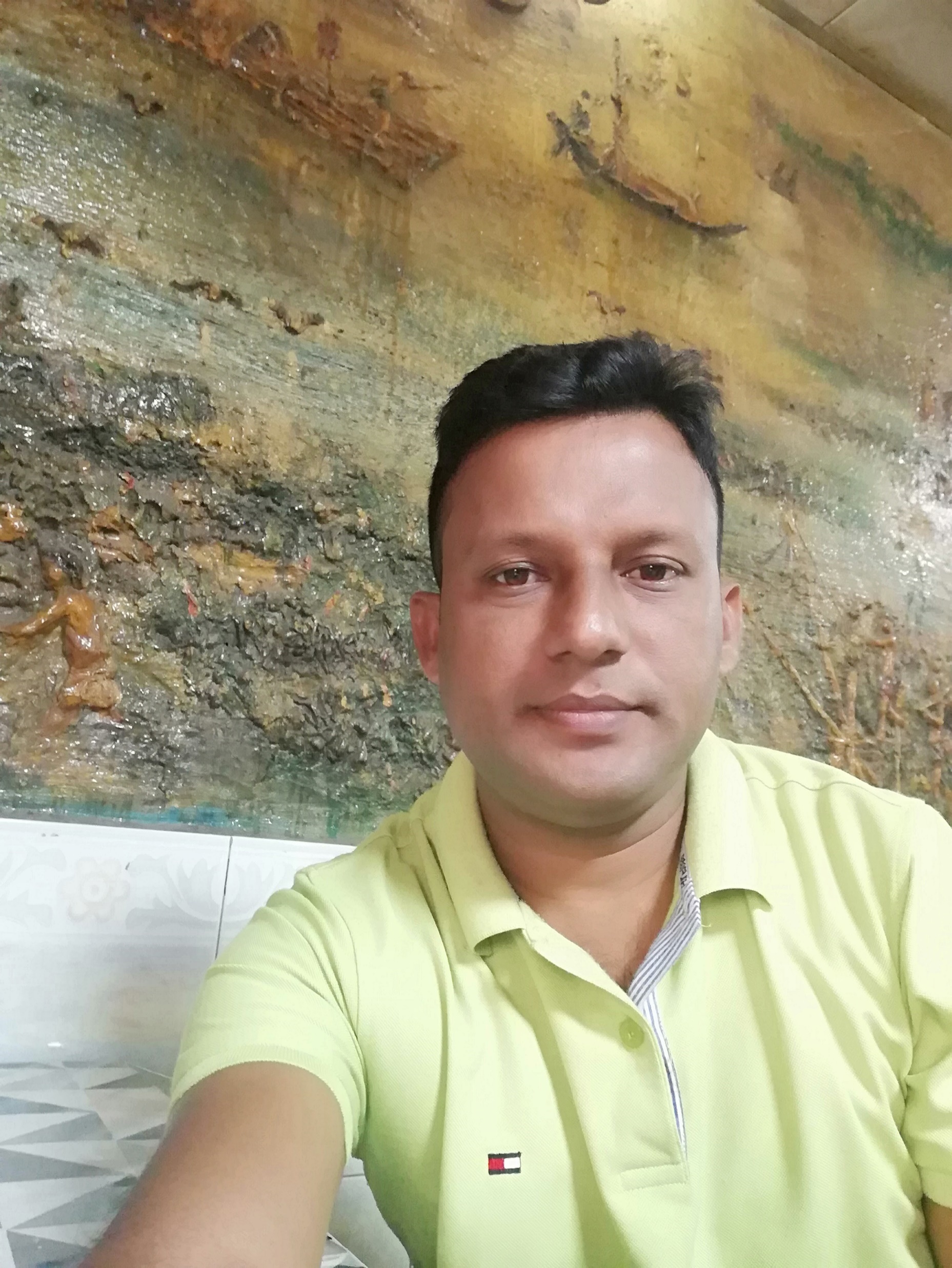 শ্রেণি- ৭ম
বিষয়- বাংলা
সময়-৪৫মিনিট
তারিখ-১৫/১১/২০১৯
নিচের ছবিগুলো মনোযোগ সহকারে লক্ষ্য কর...
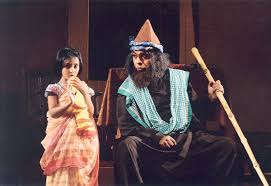 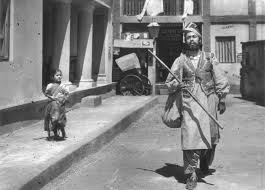 কাবুলিওয়ালা
কাবুলিওয়ালা
কাবুলিওয়ালা
শিখনফল-
এই পাঠশেষে শিক্ষার্থীরা-
‘কাবুলিওয়ালা’ গল্পের শঙ্কিত স্বভাবের মানুষটি কে তা বলতে পারবে।
কাবুলিওয়ালা গল্পের মূলভাব ব্যাখ্যা করতে পারবে।
কাবুলিওয়ালা গল্পে কোন দিকটি প্রকাশ পেয়েছে তা বিশ্লেষণ কর।
জন্ম-১৮৬১ কলকাতায় জোড়াসাঁকোয়
প্রথম নোবেল পুরষ্কার
মৃত্যু-১৯৪১
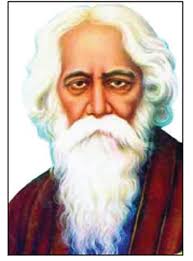 দেশপ্রেমমূলক গান-বাংলাদেশের জাতীয় সংগীত
অবদান সমূহ-ছোটগল্প,উপ্ন্যাস,নাটক,প্রবন্ধ,সংগীত
শিক্ষাবিদ,সাহিত্যিক,সুরকার,নাট্যকার,অভিনেতা
নিচের ছবিগুলো মনোযোগ দিয়ে লক্ষ্য কর...
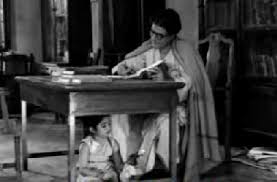 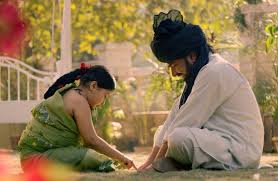 বাবার পায়ের কাছের বসে মিনির আগডুম-বাগডুম খেলা।
নিচের ছবিগুলো মনোযোগ সহকারে লক্ষ্য কর...
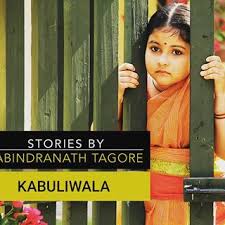 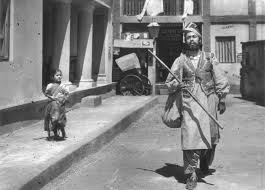 হঠাৎ মিনি খেলা বন্ধ করে জানালা দিয়ে চিৎকার করে ডাকিতে লাগিল,”কাবুলিওয়ালা,ও কাবুলিওয়ালা।”
নিচের ছবিগুলো মনোযোগ দিয়ে লক্ষ্য কর...
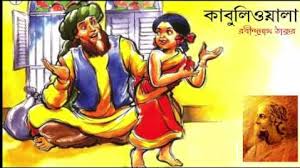 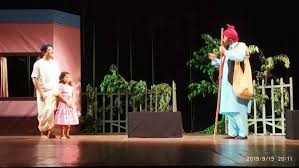 মিনির বাবা মিনির ভয় ভাঙানোর জন্য কাবুলিওয়ালার কাছে নিয়ে আসল। কাবুলিওয়ালা মিনিকে কিছু কিসমিস খোবানি দিল।
মিনির মনে একটা অন্ধ বিশ্বাস ছিল যে,কাবুলিওয়ালাদের ঝুলির ভিতর দুই-চারটি মানবসন্তান থাকে। তাই মিনি দৌড়াচ্ছে।
এ
নিচের ছবিগুলো মনোযোগ দিয়ে লক্ষ্য কর...
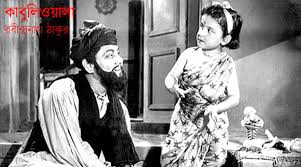 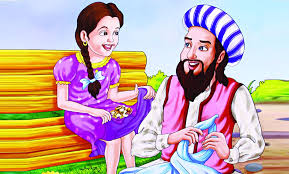 কিছুদিন পর কাবুলিওয়ালা মিনির পদতলে বসে নিজেদের মতামত ব্যক্ত করে।তারপর কাবুলিওয়ালা মিনির ছোট আঁচলে বাদাম ও কিসমিস দিয়ে পরিপূর্ণ করে দেয়।এভাবে কাবুলিওয়ালা মিনির ক্ষুদ্র হৃদয় জয় করে।
নিচের ছবিগুলো মনোযোগ দিয়ে দেখ...
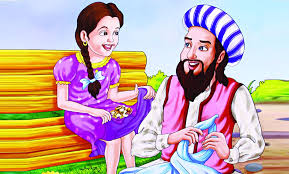 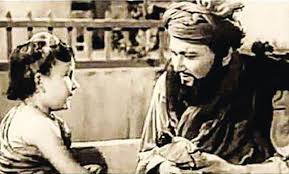 এভাবে মিনি ও রহমতের মধ্যে প্রতিদিন হাসি ঠাট্রা চলত। মিনি রহমতকে দেখামাত্র  হাসিতে হাসিতে বলত ,”কাবুলিওয়ালা, ও কাবুলিওয়ালা, তোমার ও ঝুলির ভিতর কী।”
নিচের ছবিগুলো মনোযোগ দিয়ে দেখ...
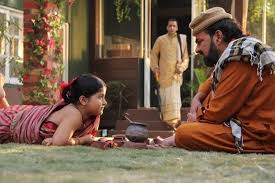 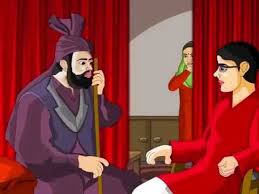 মিনির মা ছিল অত্যন্ত শঙ্কিত স্বভাবের মানুষ। মিনির মা মিনির বাবাকে রহমত কাবুলিওয়ালার প্রতি বিশেষ দৃষ্টি রাখার অনুরোধ করেন।
নিচের ছবিগুলো মনোযোগ দিয়ে লক্ষ্য কর...
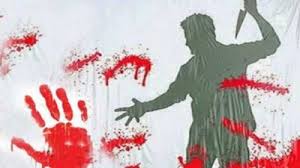 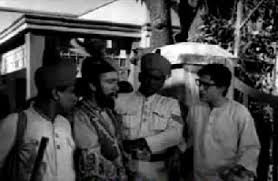 মিনির বাবার প্রতিবেশি একজন লোকের গাঁয়ে ছুরি বসায় রহমত কাবুলিওয়ালা।
নিচের ছবিগুলো মনোযোগ সহকারে লক্ষ্য কর...
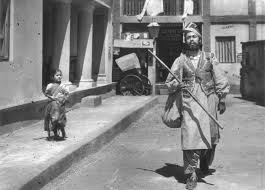 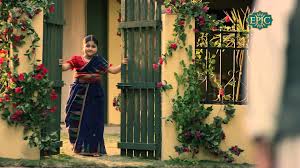 এমন সময় ‘কাবুলিওয়ালা, ও কাবুলিওয়ালা’ করে ডাকিতে ডাকিতে ঘর হতে বাহির হলো। মিনি কাবুলিওয়ালাকে জিজ্ঞাসা করল,’তুমি শ্বশুরবাড়ি যাবে?
নিচের ছবিগুলো মনোযোগ সহকারে দেখ...
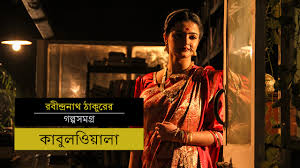 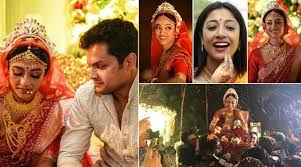 রহমত কাবুলিওয়ালার কারাদন্ডের কয়েক বছর পর মিনির বিবাহের সানাই বাজল।
নিচের ছবিগুলো মনোযোগ দিয়ে লক্ষ্য কর...
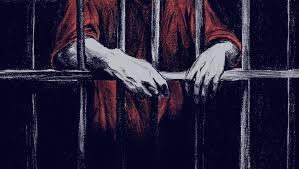 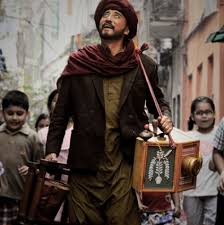 কাবুলিওয়ালার কারাগার হতে মুক্তি লাভ।
নিচের ছবিগুলো মনোযোগ দিয়ে দেখ...
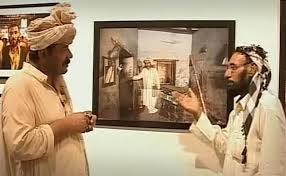 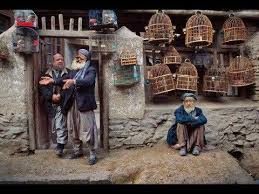 কারাগার থেকে মুক্তি লাভের পর কাবুলিওয়ালা মিনির বাবাকে সালাম দিয়ে দাঁড়াল ।
নিচের ছবিগুলো মনোযোগ দিয়ে দেখ...
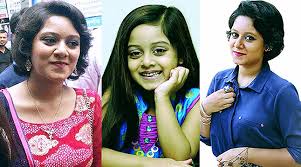 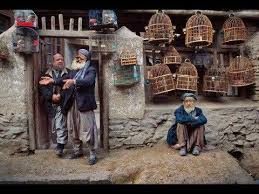 মিনির বাবাকে সালাম দিয়ে কাবুলিওয়ালা ঘরের বাহির হয়ে গেল।
ছবিগুলো দেখ
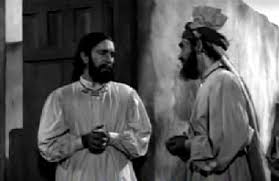 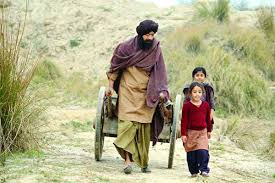 মিনির বাবার কাছ থেকে রহমত কাবুলিওয়ালার বিদায় ও নিজ দেশে যাওয়া।
একক কাজ
১.মিনির বাবার মনে একটু ব্যথা বোধ হয়েছিল কেন?
রহমতকে কারাগারে যেতে দেখে মিনির বাবার মনে একটু ব্যথা  বোধ হয়েছিল।
দলীয় কাজ
১.কাবুলিওয়ালা গল্পের মূলভাব ব্যাখ্যা কর।
মূল্যায়ন
হ্যা
১.রবীন্দ্র্রনাথ ঠাকুর কত সালে মৃত্যুবরণ করেন?
না
খ.1941
ক.1951
ঘ. 1945
গ.1961
2.লড়কি শব্দের অর্থ কী?
হ্যা
ক. লাঠি
খ. মেয়ে
না
গ.ছেলে
ঘ.উপন্যাস
৩.কাবুলিওয়ালা গল্পে রহমতের বাড়ি কোথায় ছিল?
হ্যা
ক.বাংলাদেশ
খ.ভারত
না
খ.
আফগানিস্তান
ঘ.সৌদি আরব
বাড়ির কাজ
১. কাবুলিওয়ালা গল্পে কোন দিকটি প্রকাশ পেয়েছে তা নিজ ভাষায় লিখে আনবে।
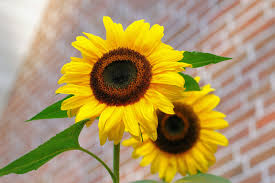 আজকের পাঠ এখানেই
সমাপ্ত